Estabilidade entrada-saída
Estabilidade via análise da convergência  dos modos da resposta
BIBO estabilidade
Entrada limitada saída limitada
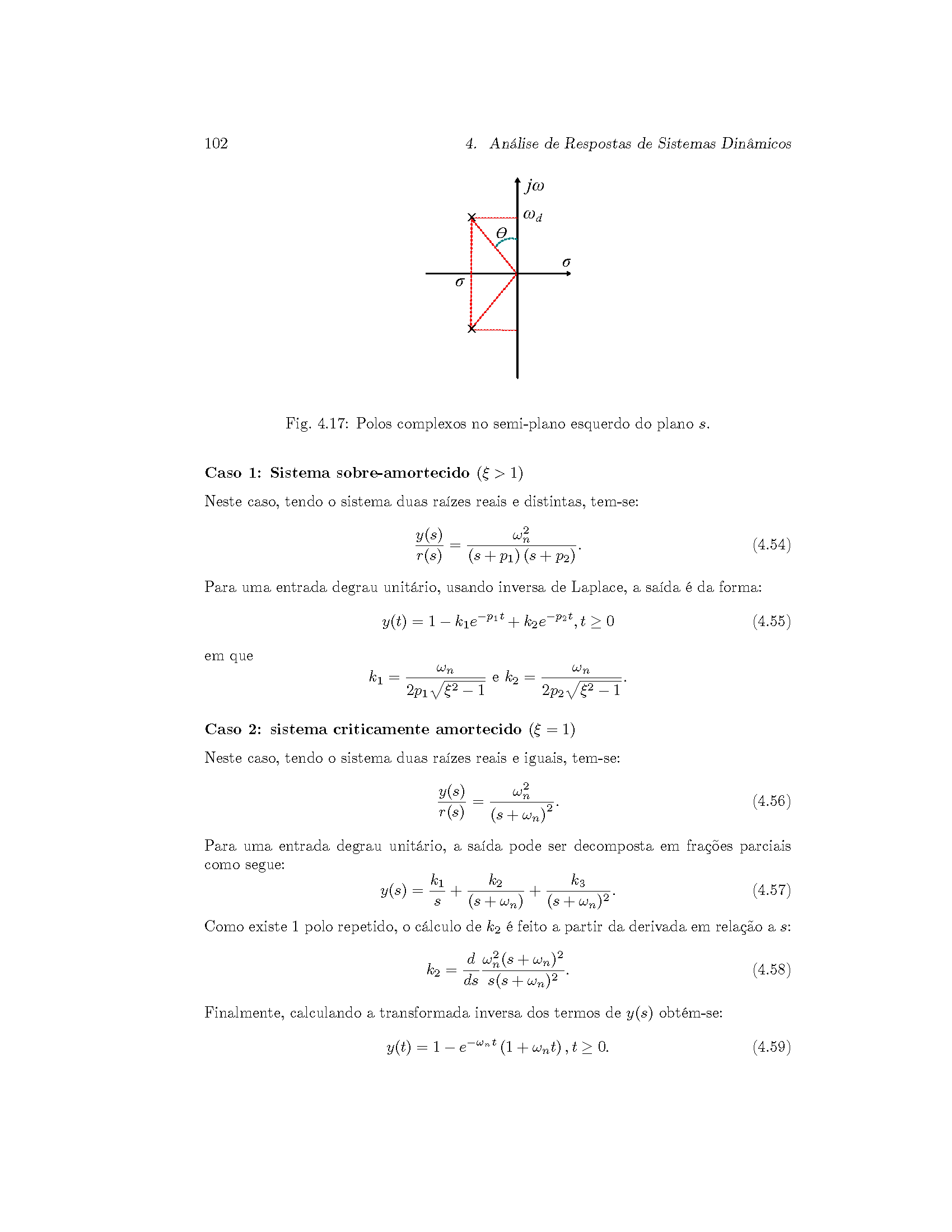 Um sistema linear contínuo é BIBO estável se todos os polos de G(s) tiverem parte real negativa
Exemplo
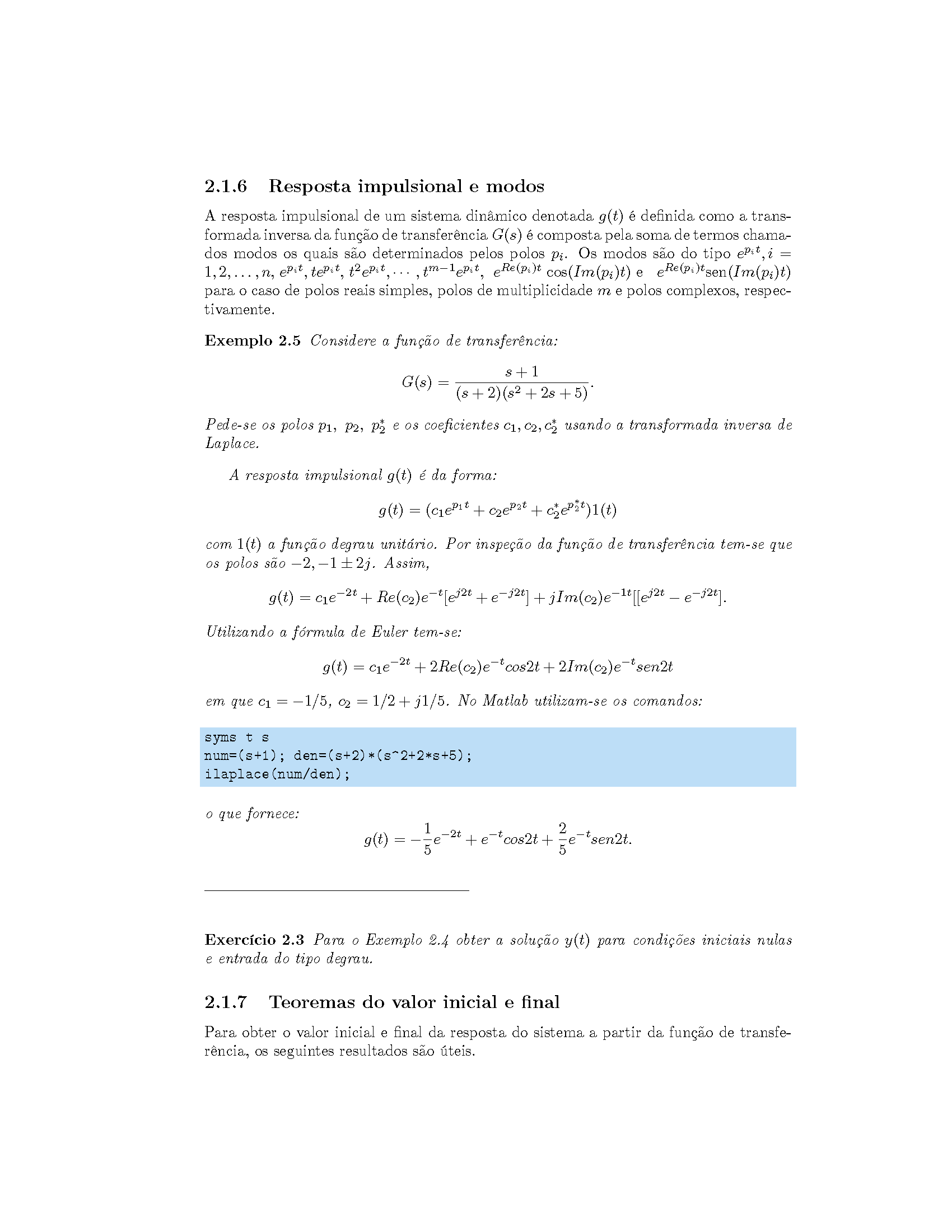 Estabilidade entrada-saída
BIBO estabilidade
Entrada limitada saída limitada
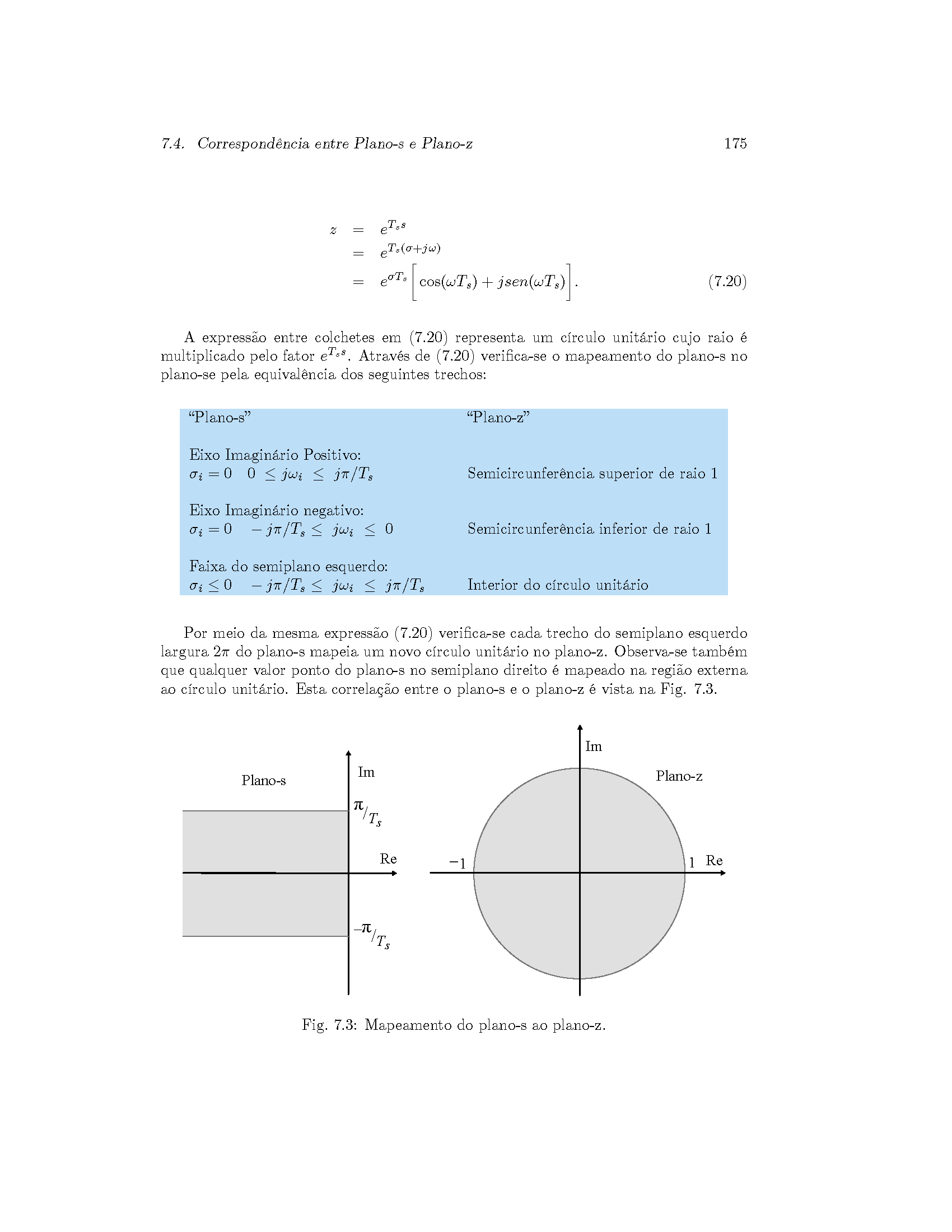 Um sistema linear discreto  é BIBO estável se todos os polos de G(z) tiverem dentro do círculo de raio unitário
Exemplo
Estabilidade entrada-saída
BIBO estabilidade
Entrada limitada saída limitada
O que essa definição de estabilidade indica?
Para toda entrada limitada a saída vai ser limitada ou seja o sistema não transforma entradas limitadas em não limitadas
Considere
Considere
Critério Routh-Hurwitz
Como analisar a estabilidade sistema realimentado via polinômio característico?
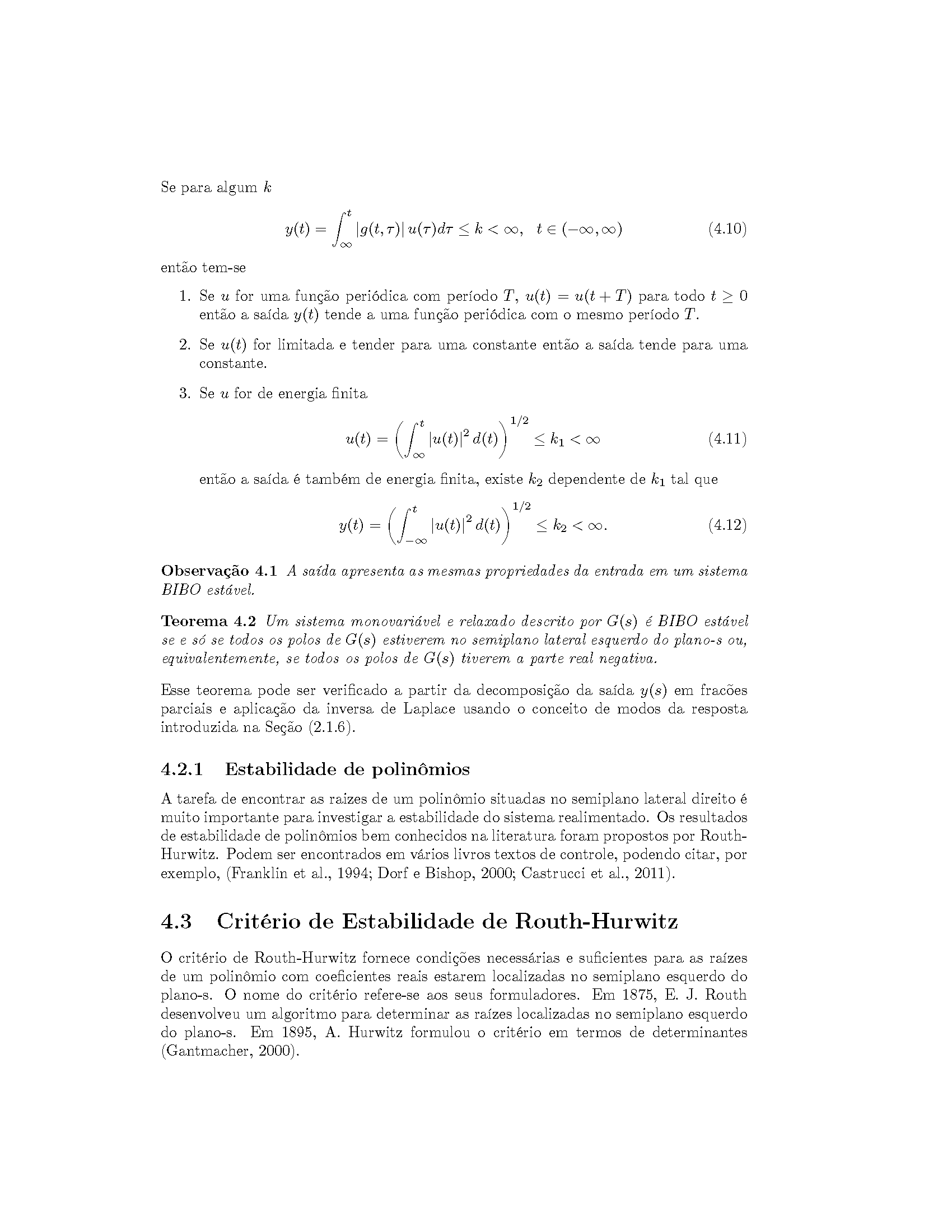 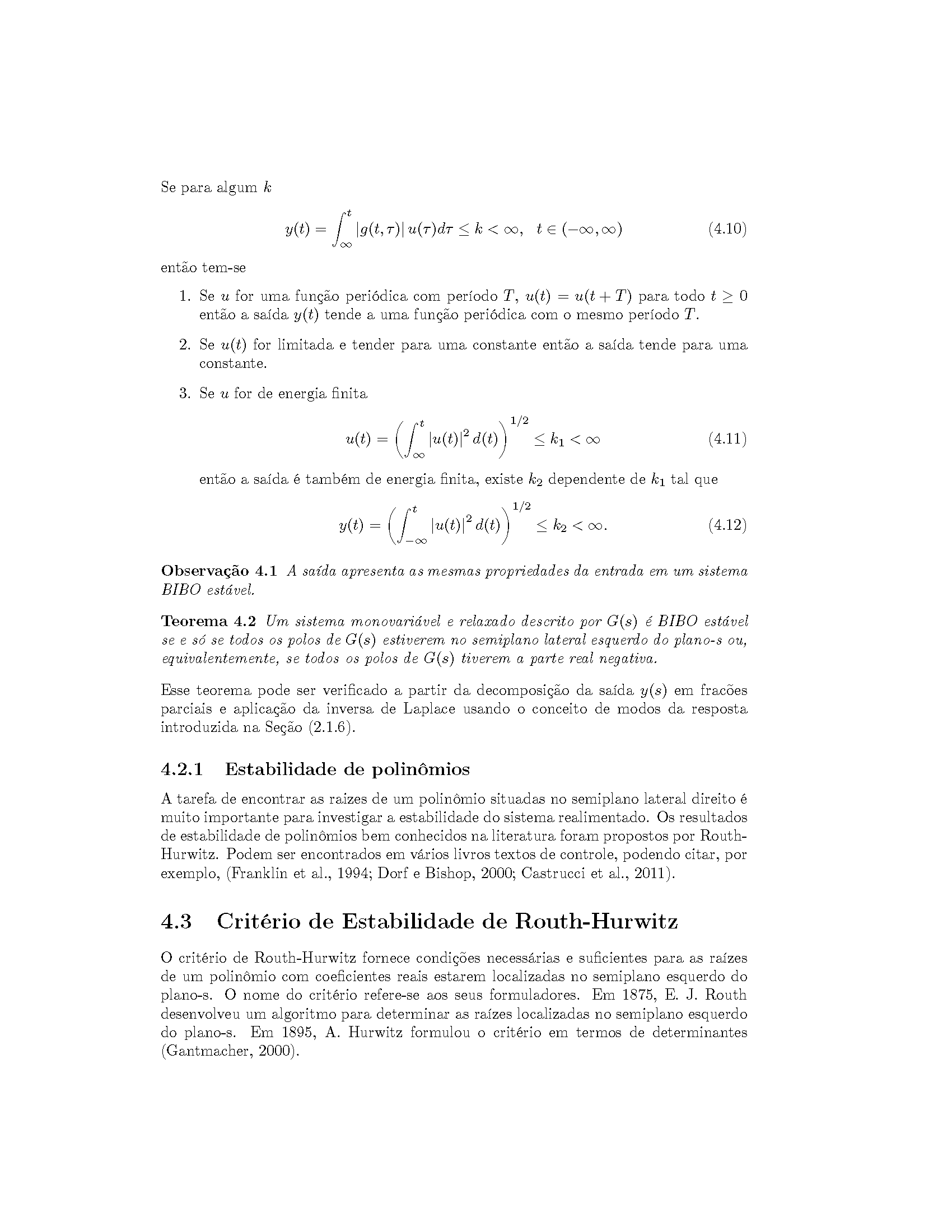 Critério Routh-Hurwitz
Ver Capítulo 4 livro texto Oliveira et al.
Como analisar a estabilidade sistema realimentado via polinômio característico?
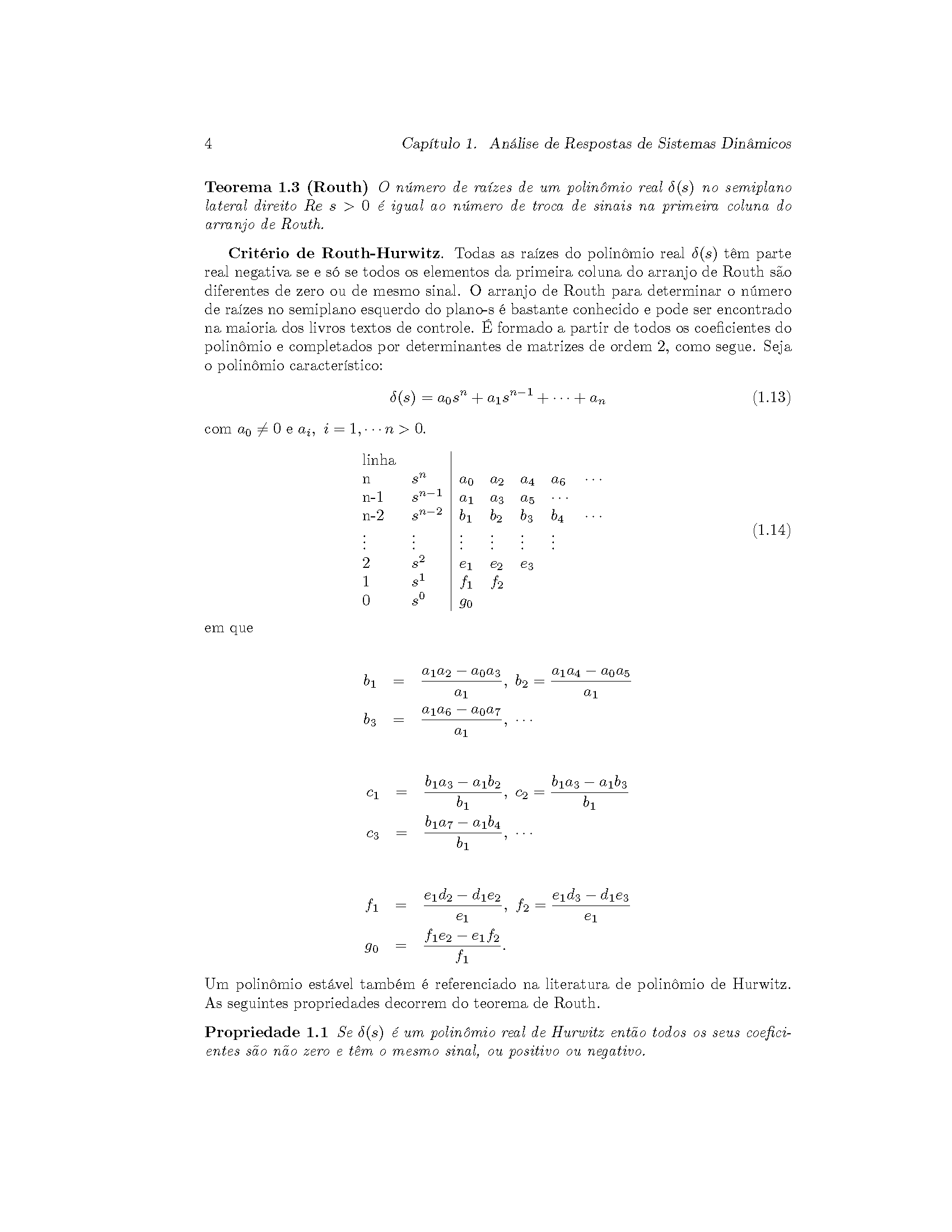 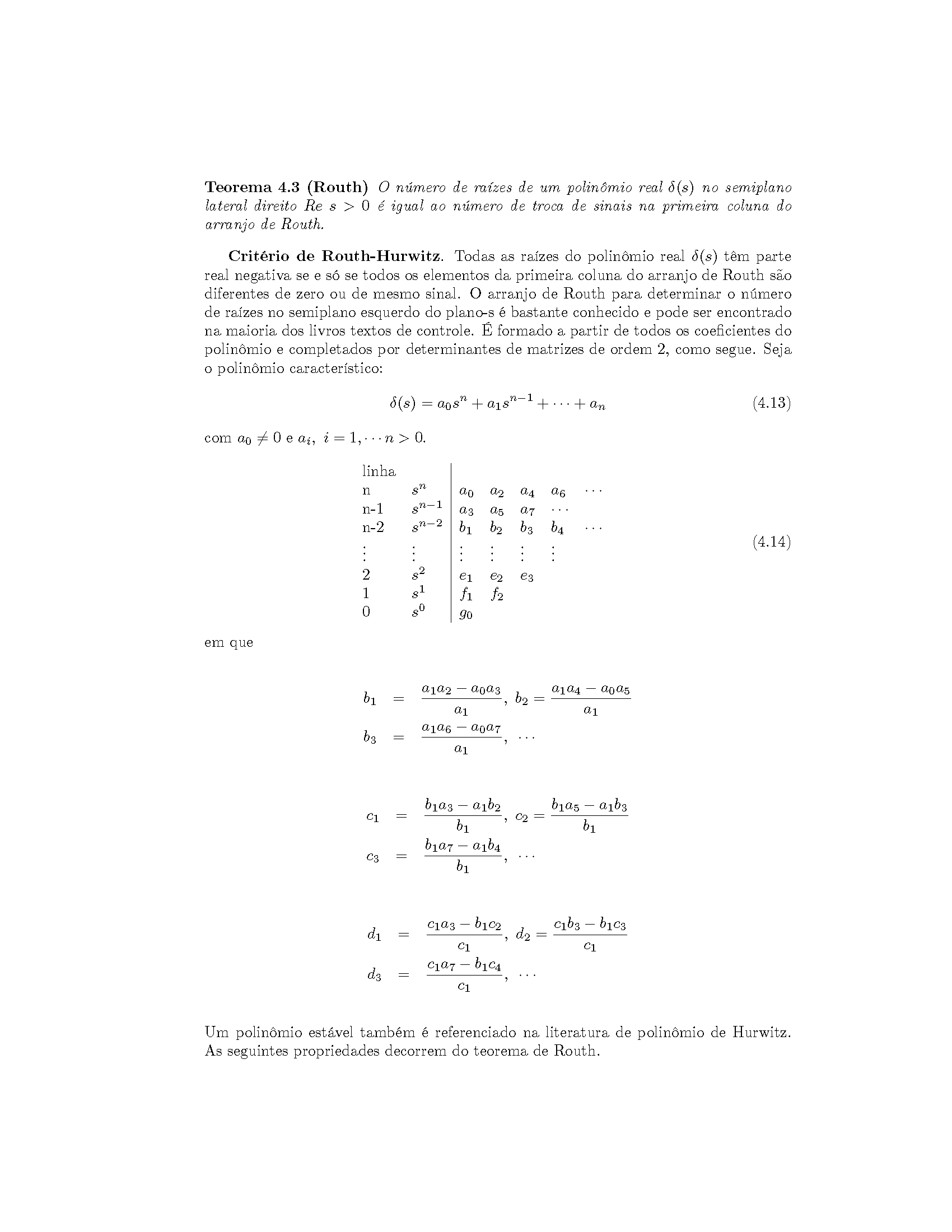 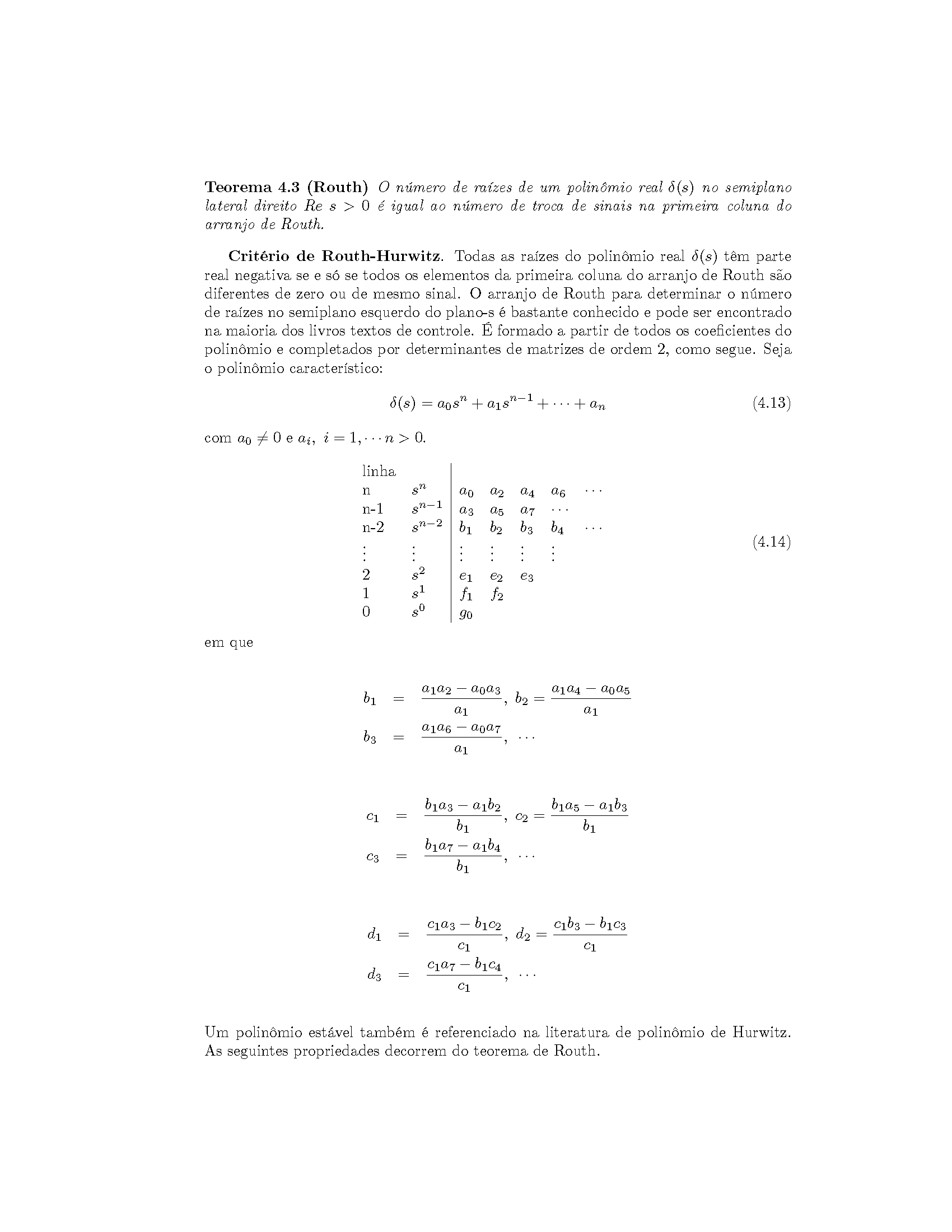 Critério Routh-Hurwitz
Como usar o critério para encontrar as faixas dos ganhos de um controlador proporcional mais integral (PI) para estabilidade
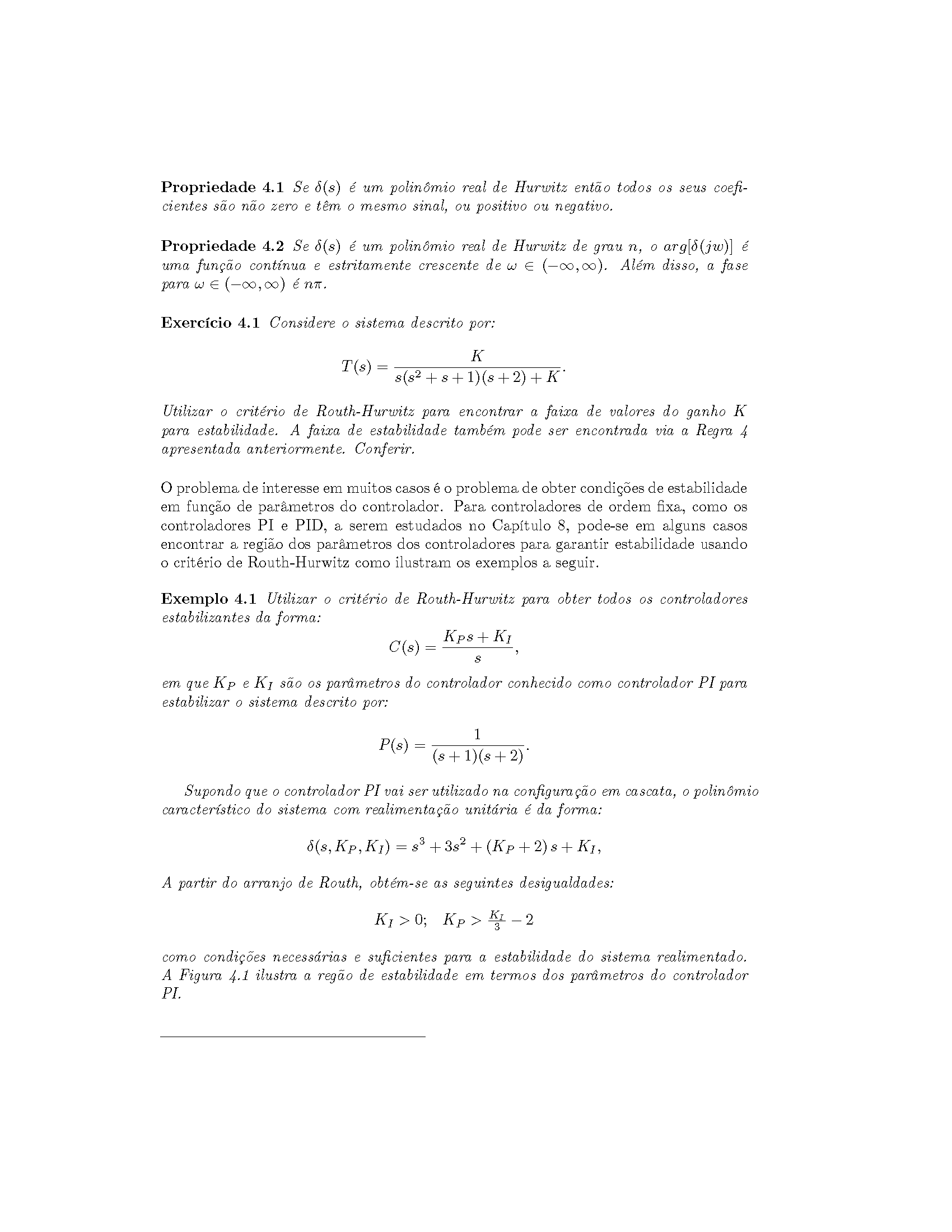 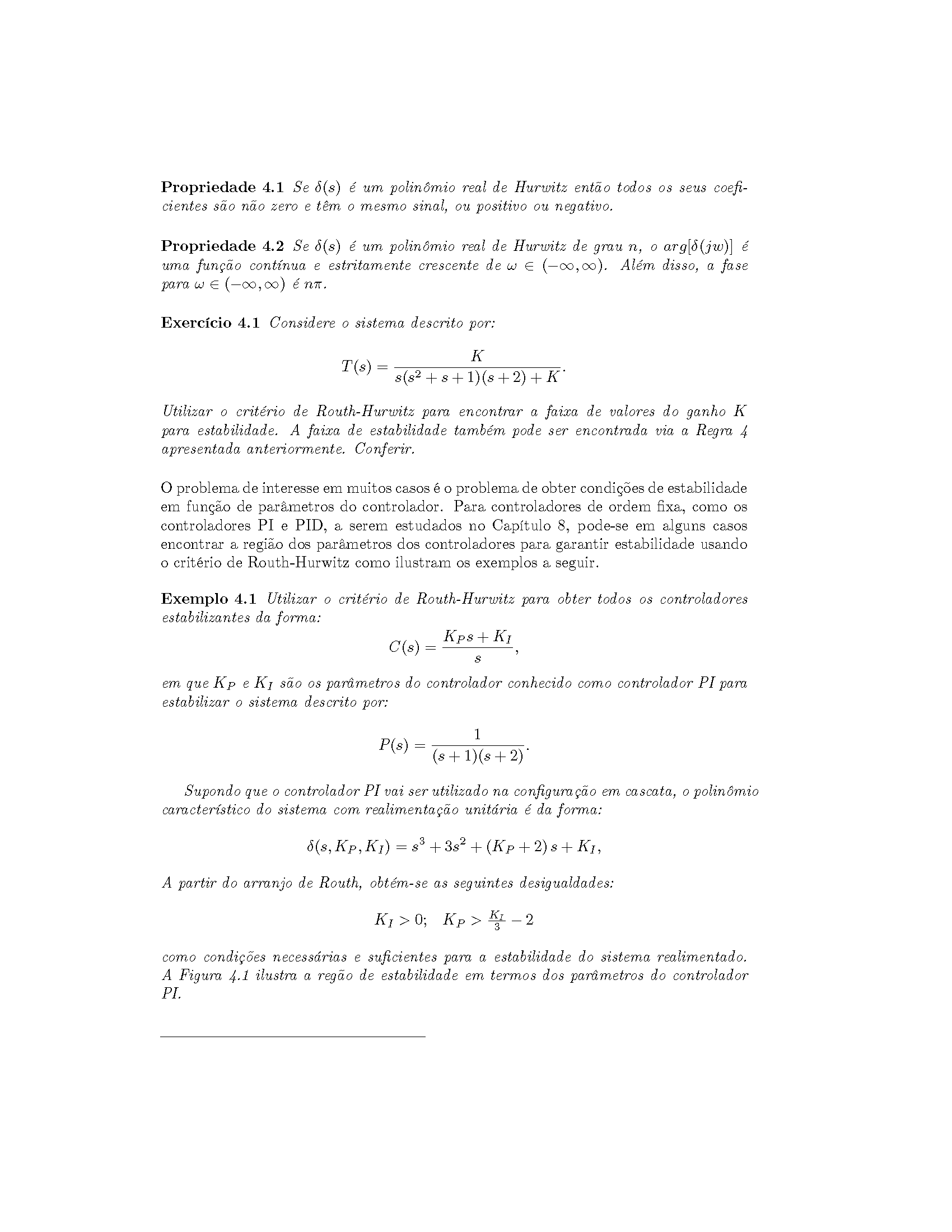 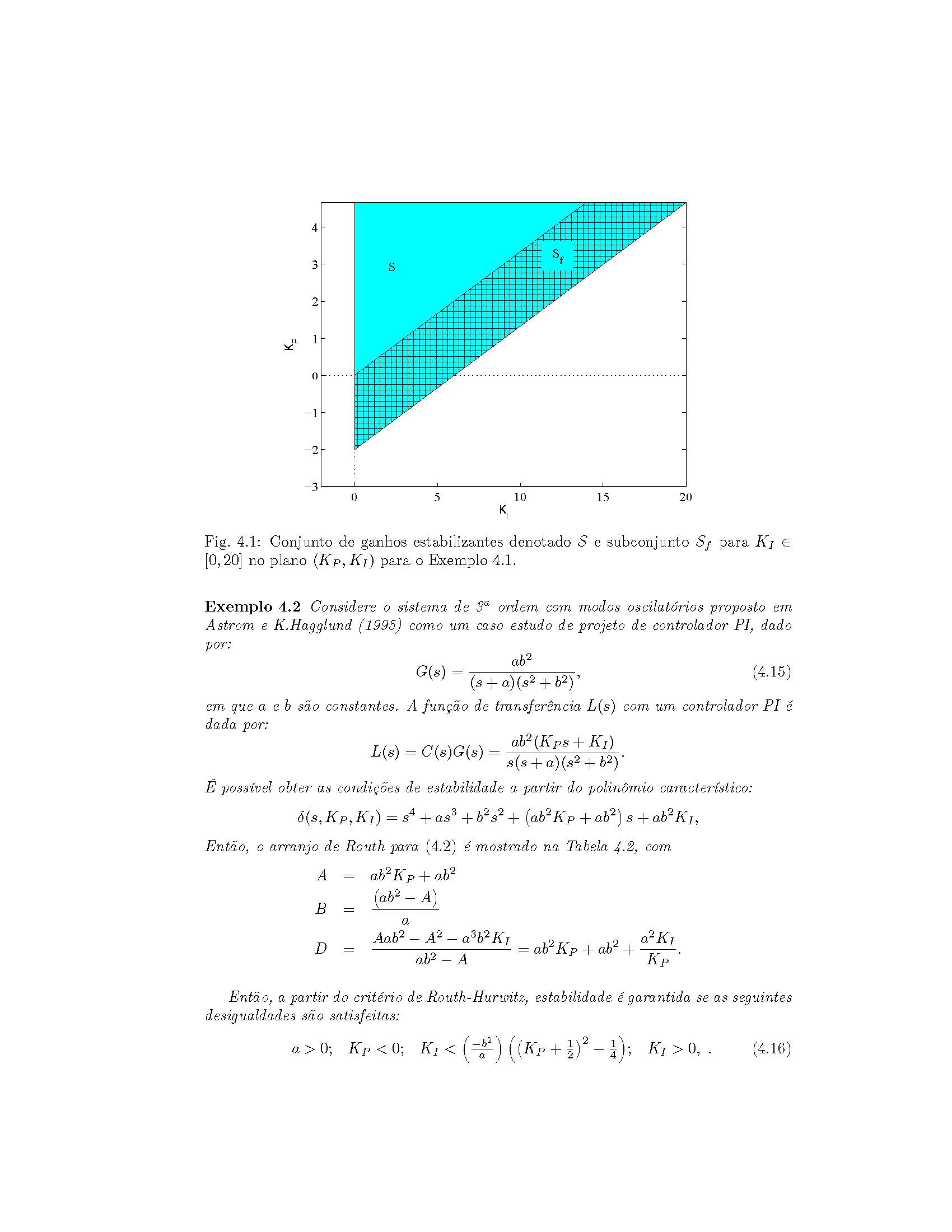 Critério Routh-Hurwitz
Como analisar a estabilidade sistema realimentado via polinômio característico?
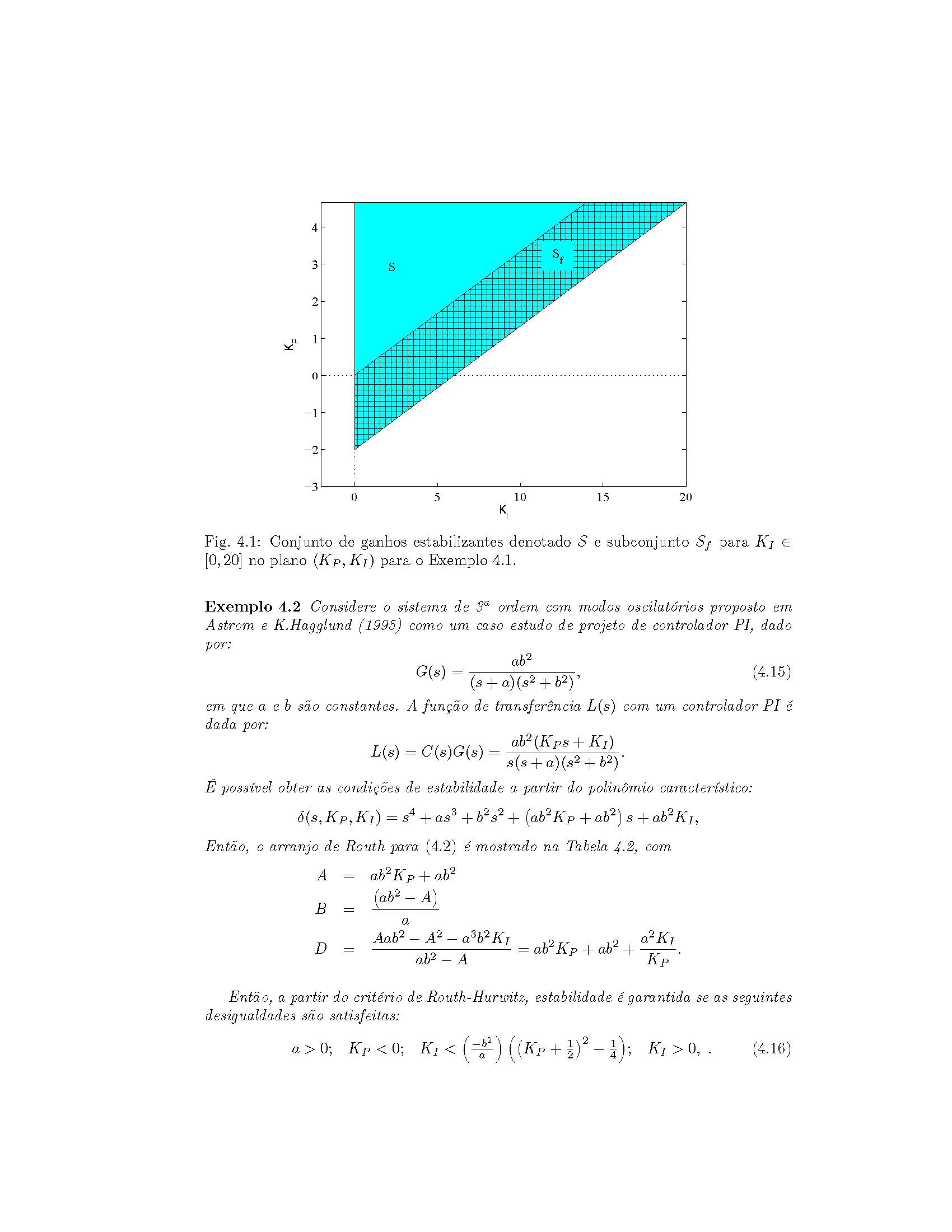 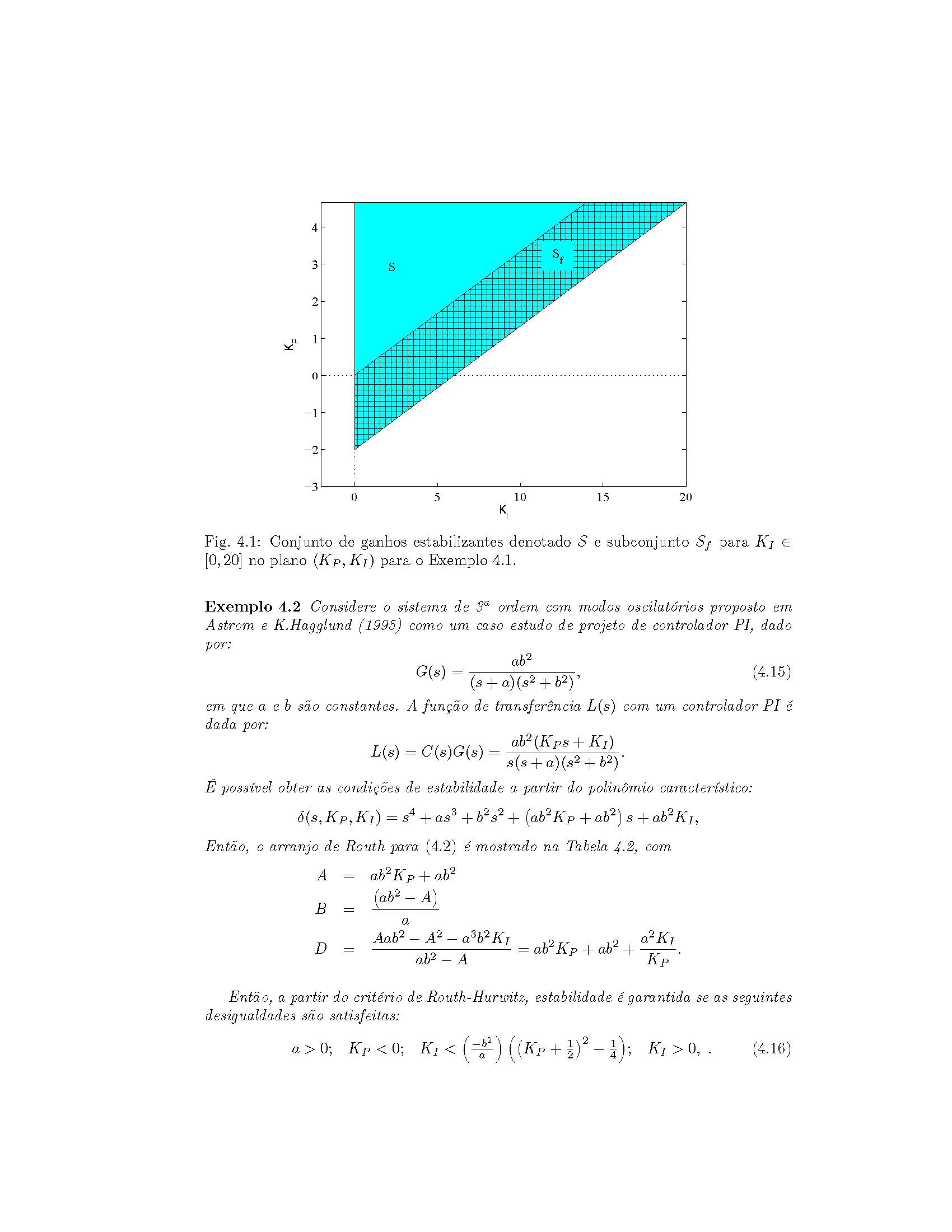 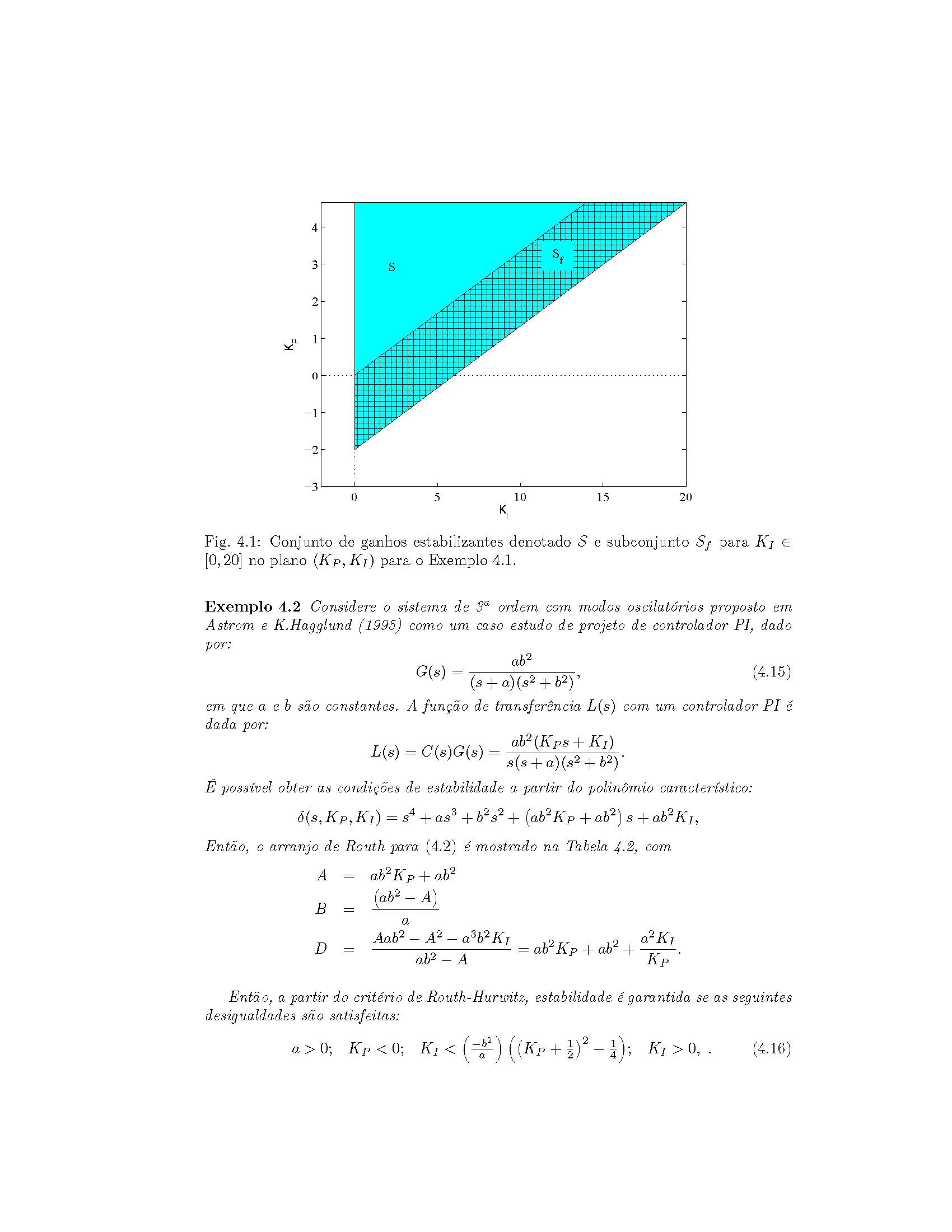 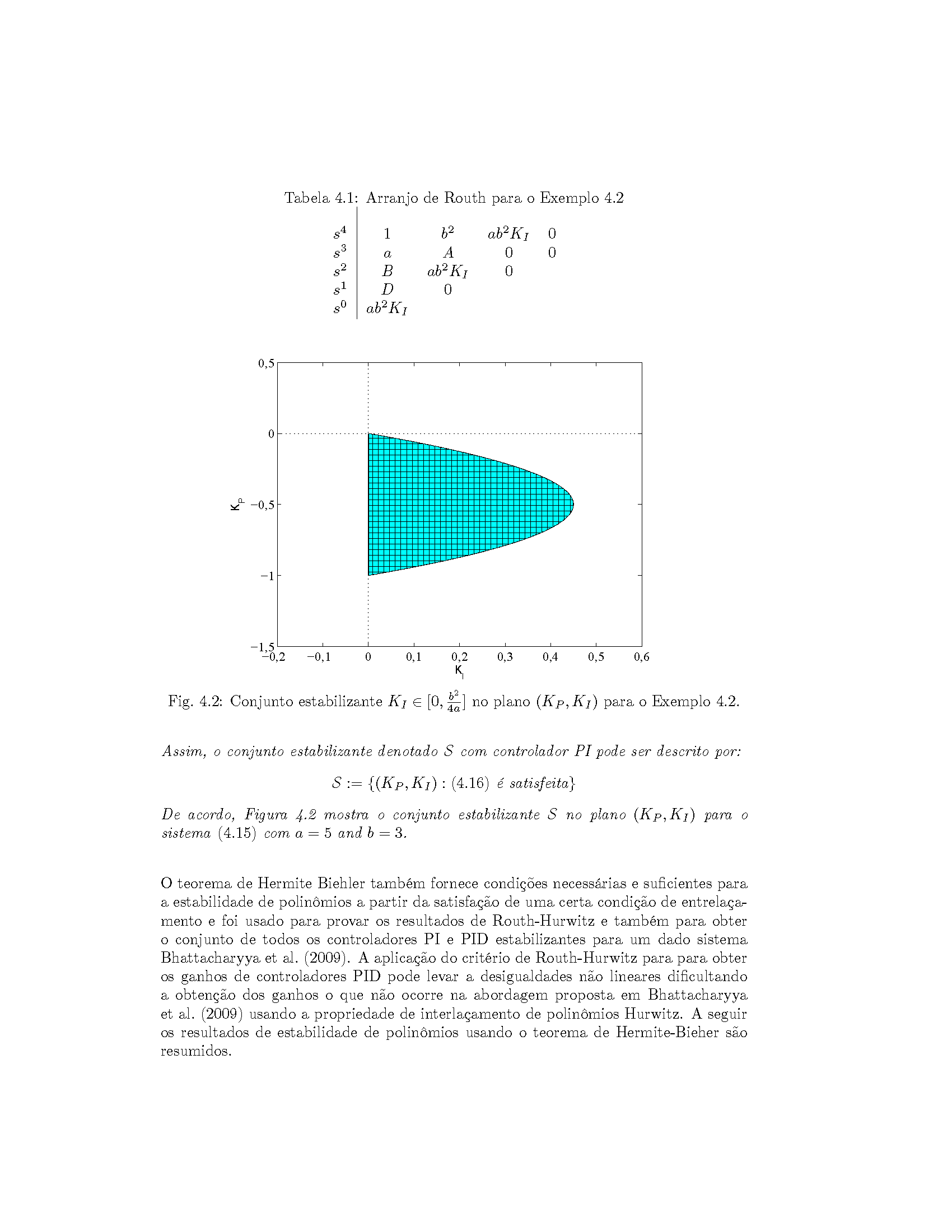 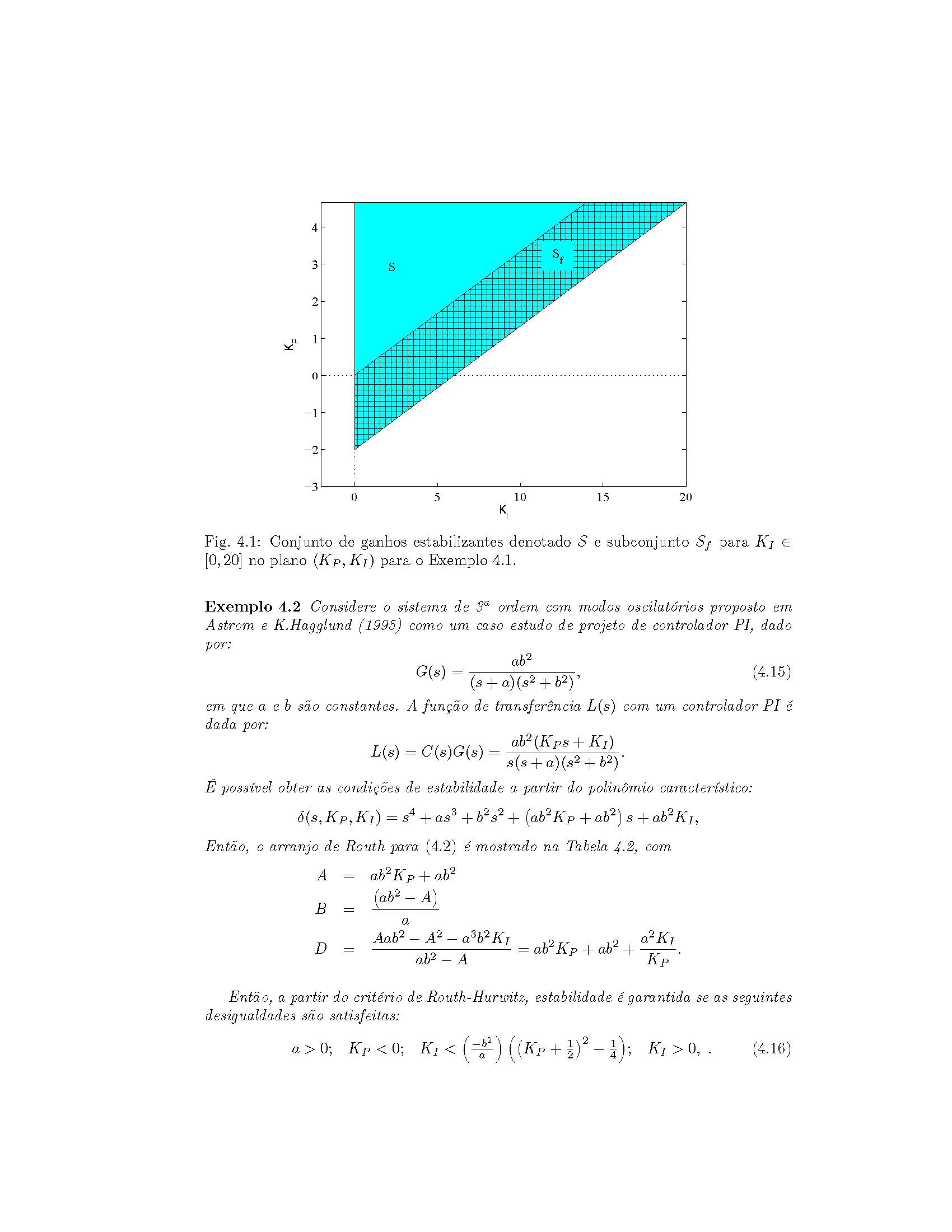